Angststörungen
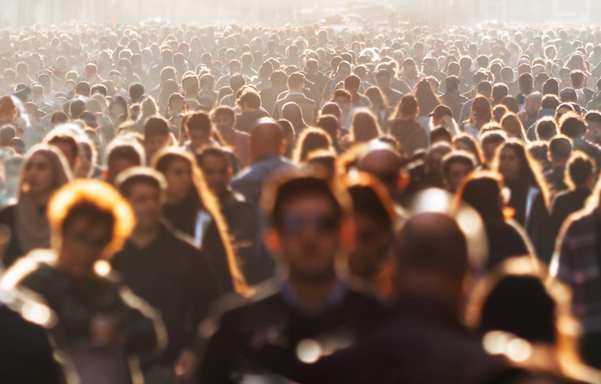 10 - 14 %
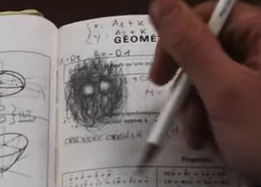 Pädagogische Maturitätsschule Kreuzlingen, Carla Aubry
[Speaker Notes: Angst gehört zu unserem Leben. Angst ist eine sinnvolle Emotion. Jeder/jede von uns würde wohl Angst empfinden, wenn er vor einem grossen Publikum sprechen müsste, von einem Felsvorsprung in die Tiefe schauen oder darauf warten würde, an einem wichtigen Spiel teilzunehmen. Eine solche Angst ist sinnvoll. Wir sind entweder vorsichtiger, beim Felsvorsprung oder wir sind fokussierter und bringen bessere Leistungen. 

Davon unterscheiden sich Angststörungen, die gekennzeichnet sind durch quälende, überdauernde Angst, die überwältigend wirkt und dazu führt, dass man den normalen Alltag nicht mehr bewältigen kann. Die einem das Gefühl von Kontrollverlust geben. Die Angst ist stark und steht in keinem angemessenen Verhältnis zur Situation. 

Angststörungen gehören zu den am häufigsten diagnostizieren psychischen Erkrankungen. Darum ist es wichtig, dass wir mehr darüber wissen. Schätzungen gehen von 10 bis 14 Prozent der Bevölkerung aus, die von Angststörungen betroffen sind, die mehr oder weniger stark ausgeprägt sind. ? Was bedeutet das für eine Durchschnittliche Klasse?]
Verschiedene Arten von Angststörungen
Phobien

Panikstörung

Generalisierte Angststörung
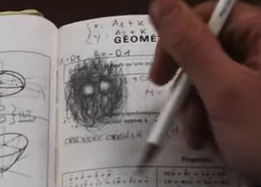 Pädagogische Maturitätsschule Kreuzlingen, Carla Aubry
[Speaker Notes: Wir stellen hier drei der verbreitesten Angststörungen vor (aus Myers, 2014)

Phobien: Die Betroffenen fürchten sich intensiv und auf irrationale Weise vor spezifischen Objekten und Situationen (Spinnen, Vögel, ….. oder fahren im ÖV, grosse Plätze etc.). Hier gibt es also einen konkreten Auslöser. Viele Menschen akzeptieren ihre Phobie und leben mit ihr. Sie vermeiden einfach die angstauslösenden Situationen, Objekte. Doch einige Menschen sind durch ihre Anstrengung, die gefürchtete Situation zu vermeiden eingeschränkt und können unter Umständen nicht mehr aus dem Haus. Die «soziale Phobie» ist eine extreme Form von Schüchternheit. Menschen mit einer sozialen Phobie, der intensiven Angst gemustert zu werden, vermeiden potentiell peinliche Situationen wie in Gegenwart anderer zu sprechen, zum Essen auszugehen oder Partys zu besuchen. 

Panikstörung: Die Betroffenen erleben plötzlich auftretende Episoden intensiver Angst. Der Auslöser ist nicht erkennbar. Die Panikstörung kommt plötzlich – wie ein Tornado, hinterlässt eine Verwüstung und verschwindet.. Die Angst steigert sich bis zu einer Panikattacke, wie im eingangs gezeigten Clips dargestellt. Eine Episode von mehreren Minuten mit einer intensiven Angst, dass etwas Schreckliches passiert. Herzklopfen, Kurzatmigkeit, Erstickungsgefühle, Zittern und Schwindel sind typische Begleiterscheinungen. Bsp. Vorlesen: «Mir wurde plötzlich heiss und es war, als würde ich keine Luft mehr bekommen, Mein Herz raste, ich fing an zu schwitzen und zu zittern und ich glaubte, dass ich jeden Moment in Ohnmacht fallen würde. Dann wurden meine Finger taub und kribbelten, und alles kam mir unwirklich vor. Es war so schlimm, dass ich dachte, ich sterbe und ich habe meinen Mann gebeten, mich zur Notaufnahme zu bringen. Bis wir dort waren war das Schlimmste überstanden und ich fühlte mich einfach nur noch erschöpft.» (Bsp. aus Greist et al. 1986)

Generalisierte Angststörung: Die Betroffenen sind aus unerklärlichen Gründen dauerhaft angespannt und fühlen sich unwohl. Betroffene sind dauerbesorgt und haben Symptome wie Schwindelgefühle, feuchte Hände und Herzklopfen, Schlaflosigkeit. Schwierig ist, dass sich der Auslöser der Angst nicht identifizieren und damit umgehen oder vermeiden lässt. Oft geht die generalisierte Angststörung mit einer depressiven Stimmung einher.]
Entstehung von Angststörungen - Ursachen
a) Lerntheoretischer Ansatz
Konditionierung
Beobachtungslernen
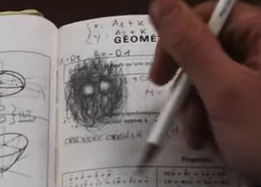 Pädagogische Maturitätsschule Kreuzlingen, Carla Aubry
[Speaker Notes: Angst ist sowohl ein Gefühl als auch eine Kognition – eine von Zweifeln geprägte Einschätzung unserer Sicherheit, unserer Situation. 

Was könnten Ursachen für Angststörungen sein. Evtl. Vermutungen anstellen und kurz in Klasse sammeln. 

Für die Entstehung von Angststörungen wird ein Zusammenspiel von mehreren Faktoren vermutet, die sich grob in zwei Erklärungsansätze unterteilen lassen:

Lerntheoretischer AnsatzWenn unangenehme Ereignisse unvorhersehbar und unkontrollierbar auftreten entsteht Angst. Wenn diese genug stark ist oder die Art von Ereignissen wiederholt eintritt, wird die Angst erlernt. 
- Man spricht fachwissenschaftlich auch von einer Konditionierung.Bsp. vorlesen: «Ich hatte beim Autofahren einen Zusammenstoss mit einem anderen Auto, dessen Fahrer ein Stoppschild übersehen hatte. Noch Monate später empfand ich Angst, wenn sich irgendein Auto aus einer Seitenstrasse näherte.» Oder Sie werden von einem Kampfhund angegriffen und entwickeln darauf eine Angst vor allen möglichen Hunden.
Beobachtungslernen. Wir können Angst auch durch Beobachtung lernen, indem wir die Ängste anderer beobachten. Bsp. hat ein Elternteil eine ausgeprägte Angst vor Schlangen, Regenwürmern, alles was sich ohne Beine bewegt, dann überträgt sich das mit grosser Sicherheit auf die Kinder.
(Myers, 2014)





Biologischer Ansatz]
Entstehung von Angststörungen - Ursachen
b) Biologischer Ansatz
Evolutionstheoretische Erklärung
Genetische Faktoren
Neurobiologische Faktoren
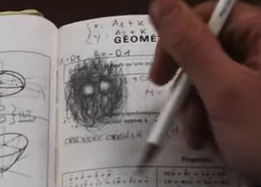 Pädagogische Maturitätsschule Kreuzlingen, Carla Aubry
[Speaker Notes: b) Biologischer Ansatz
Evolutionstheoretische Erklärung: Der Mensch ist biologische darauf vorbereitet, Bedrohungen zu fürchten, denen unsere Vorfahren ausgesetzt waren. Die meisten unserer Phobien gelten spezifischen Objekten wie Spinnen, Schlangen und anderen Tieren, ebenso wie geschlossenen Räumen und Höhen, Unwetter und Dunkelheit. (Wer solche Bedrohungen furchtlos gegenüberstand, hatte eine geringere Überlebenswahrscheinlichkeit). Flugangst bspw. kann von der biologischen Veranlagung herrühren, die uns prädisponiert, Höhen zu fürchten. Bemerkenswerterweise führten fortwährende Luftangriffe im 2. Weltkrieg bei Betroffenen kaum zu dauerhaften Phobien. Die Evolution hat uns nicht darauf vorbereitet, Bomben, die vom Himmel fallen zu fürchten. 
Gene: Manche Menschen sind ängstlicher als andere. Manche Menschen haben Gene, die sie zu Orchideen machen – verletzlich, aber unter günstigen Bedingungen zu Schönheit fähig. Andere sind Butterblumen – abgehärtet und fähig, unter verschiedenen Umständen zu gedeihen. Ein Forschungsteam hat 17 Gene identifiziert, die häufig bei typischen Angststörungen vorhanden sind (Hovatta et al. 2005).
Gehirn: Generalisierte Angst, Panikattacken, aber auch Posttraumatische Belastungsstörungen sind biologische messbar als Überregung der Hirnregionen, die an der Impulskontrolle und der Steuerung gewohnheitsmässigen Verhaltens beteiligt sind. 
(Myers, 2014)]
Behandlung von Angststörungen
Diagnose durch Ärzte und Psychologen

Ziel: Angstsymptome und Vermeidungsverhalten verringern
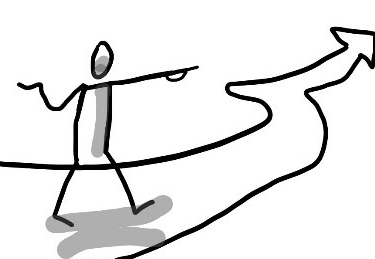 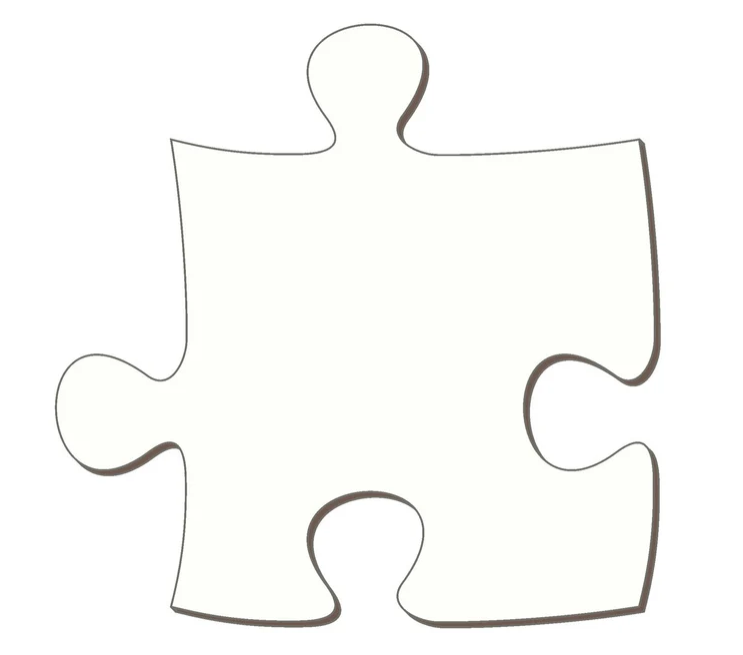 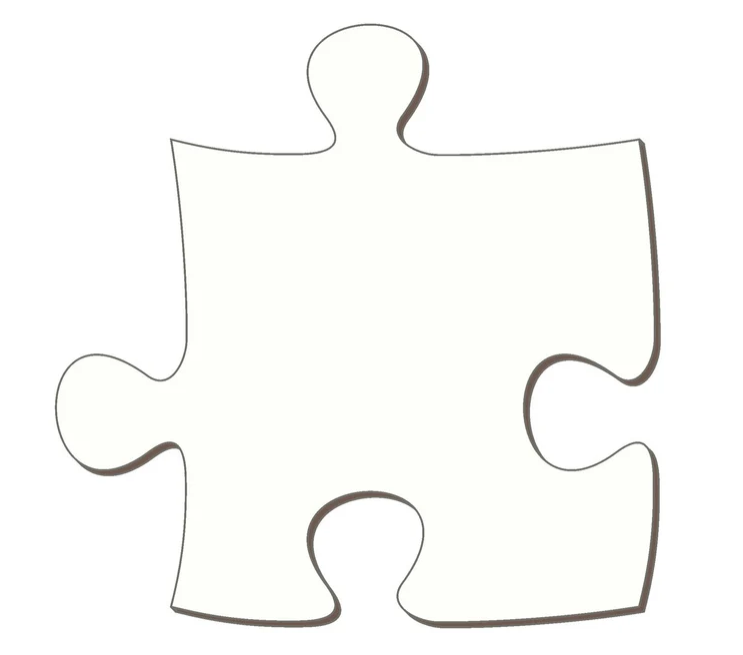 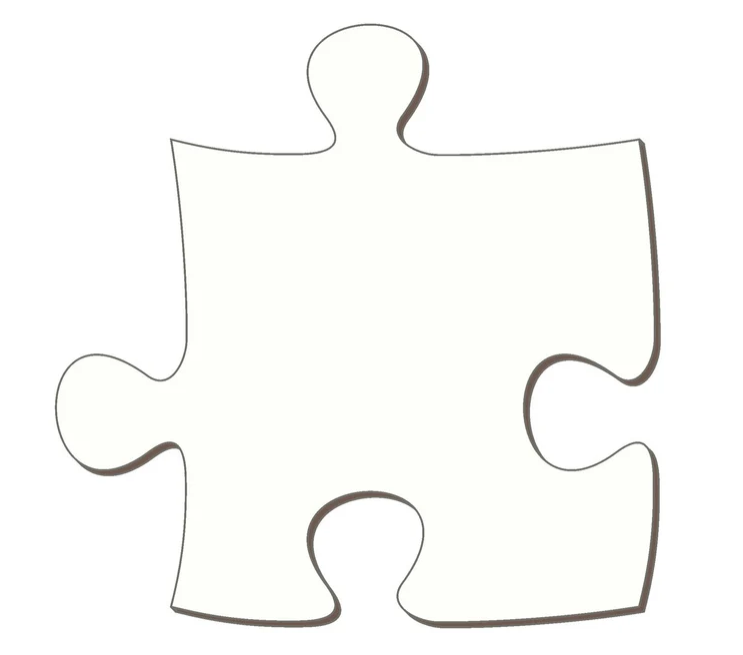 Therapie
Sport Entspannung
Medikamente
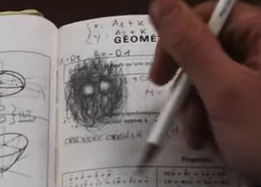 Pädagogische Maturitätsschule Kreuzlingen, Carla Aubry
[Speaker Notes: Angststörungen verschwinden selten von allein. Sie neigen dazu, fortzubestehen und sich zu verschlimmern. Oft entwickelt sich darauf eine Angst vor der Angst selbst (Bezug nehmen auf Clip) und ein ausgeprägtes Verhalten, verängstigende Situationen zu vermeiden. 
Eine präzise Diagnose steht zu Beginn jeder Therapie. Es müssen andere Faktoren ausgeschlossen werden können. 
Ziel jeder Therapie muss sein, Angstsymptome und Vermeidungsverhalten zu reduzieren und damit die Lebensqualität zu verbessern, Teilhabe am gesellschaftlichen Leben ermöglichen.  

Kognitive Verhaltenstherapie: Dieser Therapie liegt die Idee zu Grunde, dass sich Gedanken, Gefühle und Verhaltensweisen gegenseitig beeinflussen. Die betroffene Person soll lernen, welche Denkabläufe und Verhaltensweisen dazu führen, dass die Angst aufrechterhalten wird. Im Expositionsverfahren begibt sich die zu behandelnde Person unter therapeutischer Anleitung in die gefürchtete Situation – meist zunächst in der Vorstellung später real. Ziel ist es, die Situation so lange auszuhalten, bis die Angstgefühle spürbar nachlassen. So kann die Person mit der Zeit erkennen, dass ihre Angst unbegründet ist. 

Angststörungen lassen sich auch medikamentös behandeln, meist handelt es sich um Antidepressiva. Antidepressiva greifen in den Hirnstoffwechsel ein und sorgen dafür, dass bestimmte Botenstoffe wieder ins Gleichgewicht kommen. Denn bei vielen Betroffenen lässt sich eine Dysbalance der Neurotransmitter Serotonin und Noradrenalin beobachten.

Zur Unterstützung dient auch Sport oder Entspannungsübungen.  Damit lässt sich eine Angsterkrankung nicht heilen, jedoch können die Symptome deutlich gelindert werden und die Behandlung unterstützen (Bezug nehmen auf Clip).]
Prävention?
NEIN!
Frühzeitige Reaktion bei ersten Anzeichen!
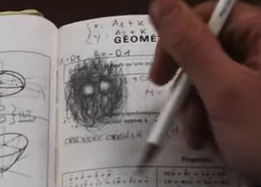 Pädagogische Maturitätsschule Kreuzlingen, Carla Aubry
[Speaker Notes: Einer Angsterkrankung kann man nicht direkt vorbeugen, da sich die ursächlichen Faktoren kaum beeinflussen lassen. Wichtig ist aber, bei ersten Anzeichen frühzeitig zu reagieren.]